Mathematics
SequencesDot chain sequences

Downloadable Resource
Ms Jones
‹#›
Try This
Antoni has used this arrangement of dots to form chains.
Count the dots in the 2-chain.
Count the dots in the 4-chain. Is that what you expected?






Can you predict how many dots there are in a 5- or 10-chain?
2-chain
4-chain
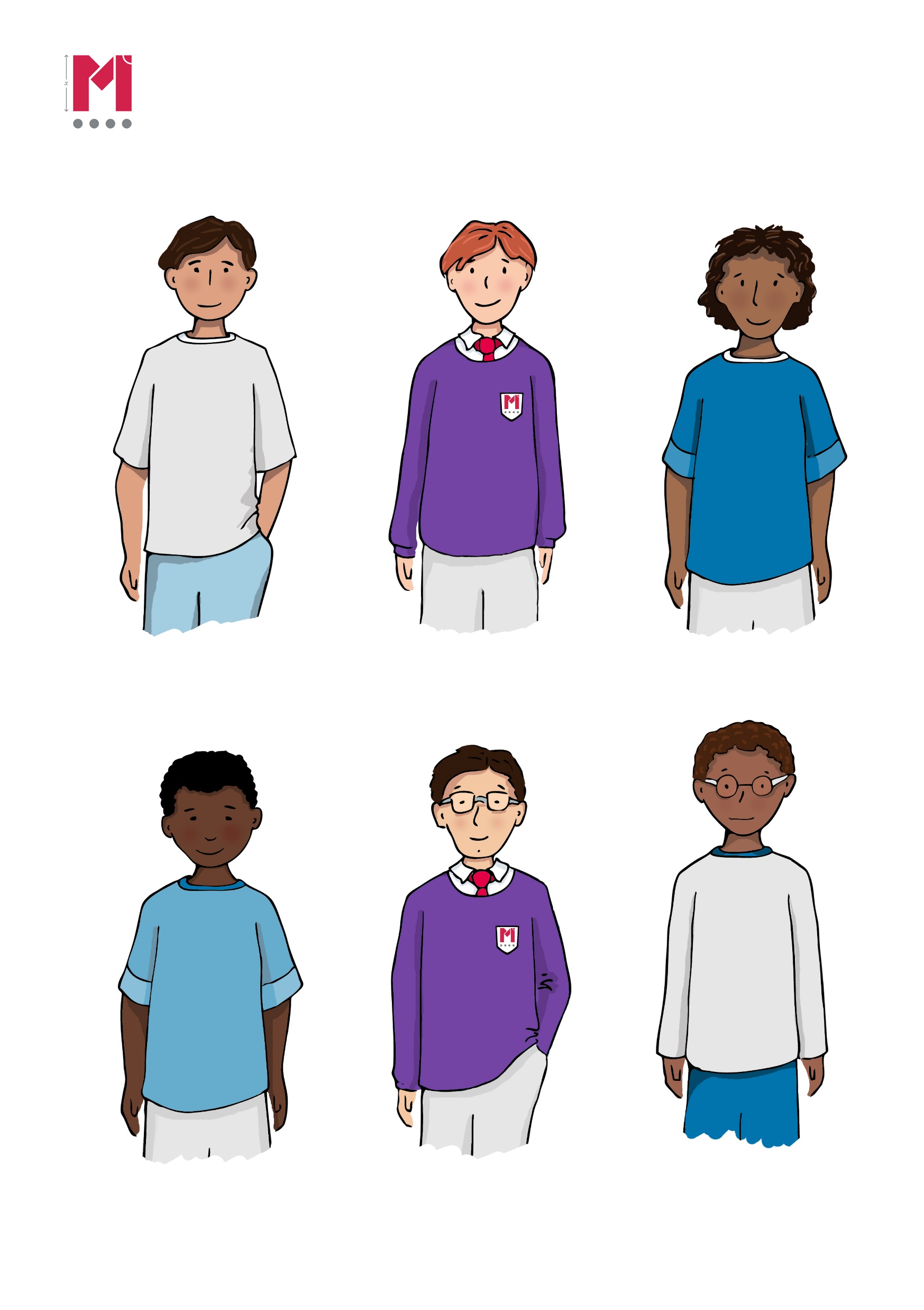 ‹#›
Independent task
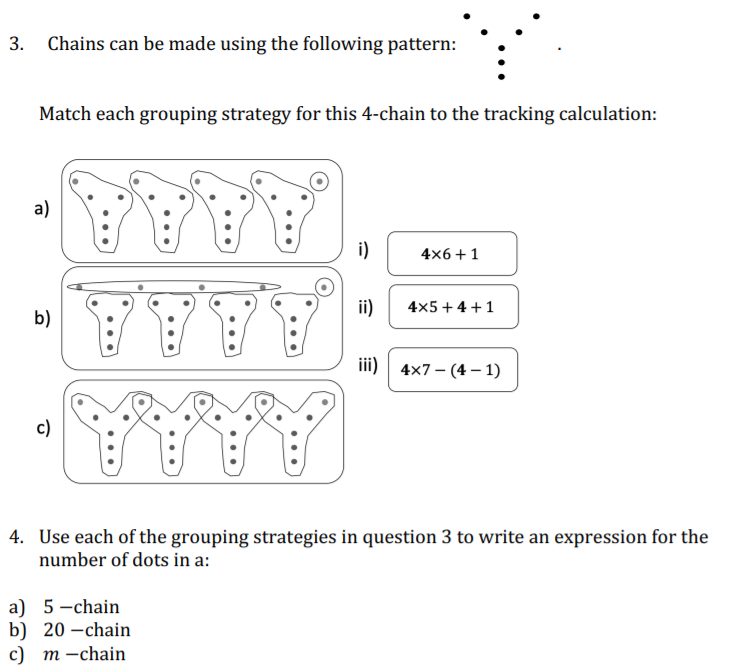 Chains can be made using the following pattern:

Match each grouping strategy for this 4-chain to the tracking calculation:
a)														i) 4 x 5 + 4 + 1

b)														ii) 4 x 6 + 1


Using both of the grouping strategies in question 1 to write an expression for the number of dots in a:
a) 5- chain			b) 20- chain			c) n- chain
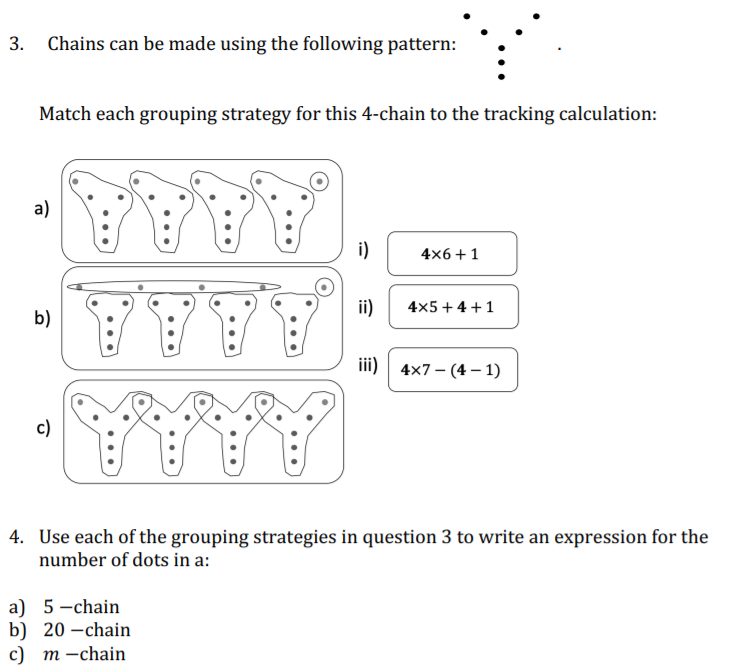 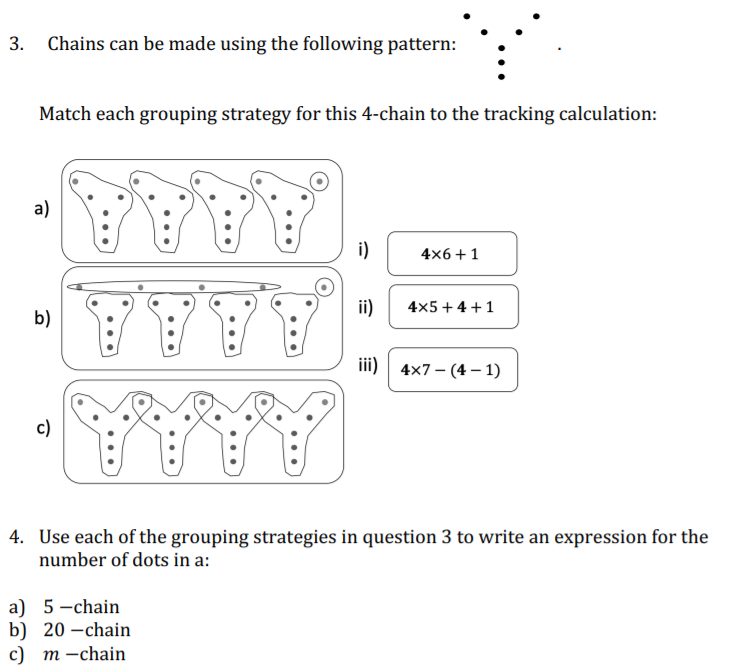 ‹#›
Explore
Binh forms chains using this pattern of dots.
How could you count the dots in the chains?
What rule will tell you the number of dots in an n-chain?





How could you combine repeats of this shape differently?
How many dots will there be in your new n-chain?
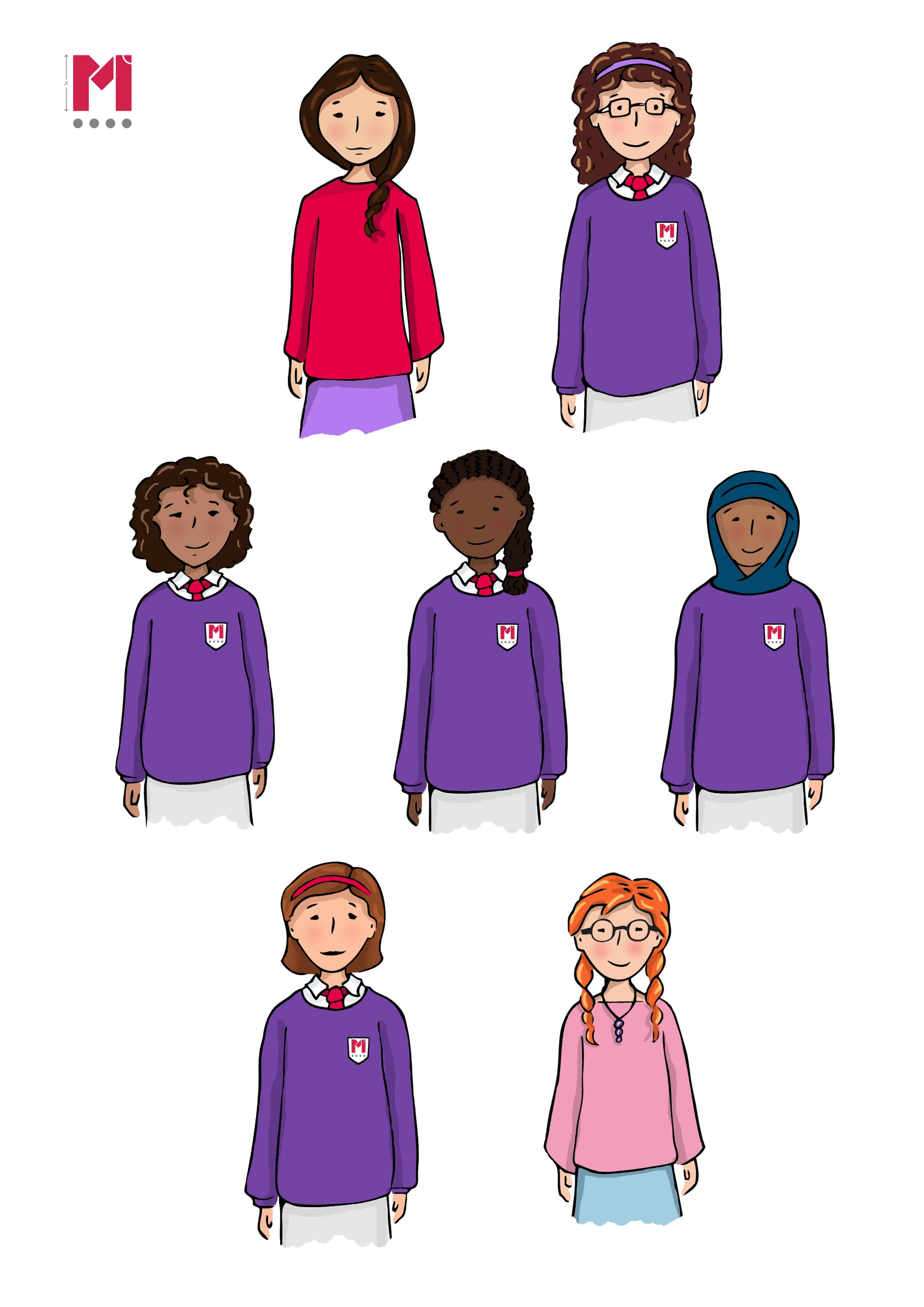 4-chain
2-chain
‹#›